Картинные диктанты
Выберите тему
ВОРОНА
ВОРОБЕЙ
СОРОКА
СИНИЦА
СНЕГИРЬ
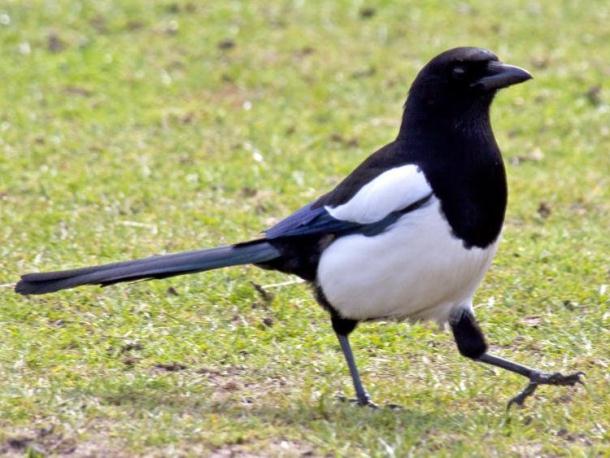 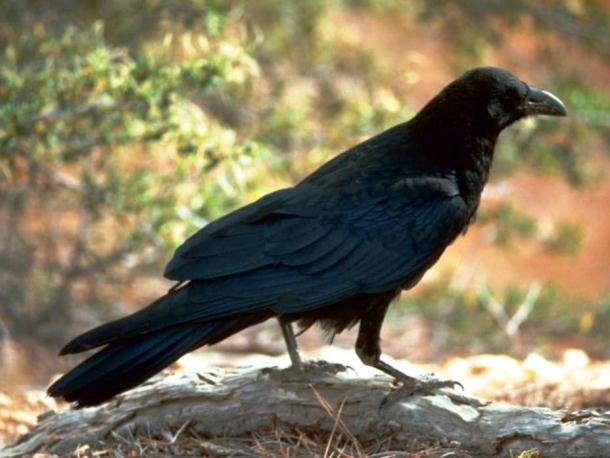 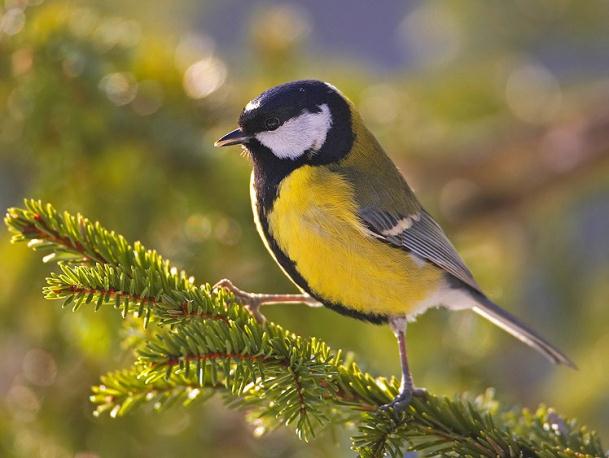 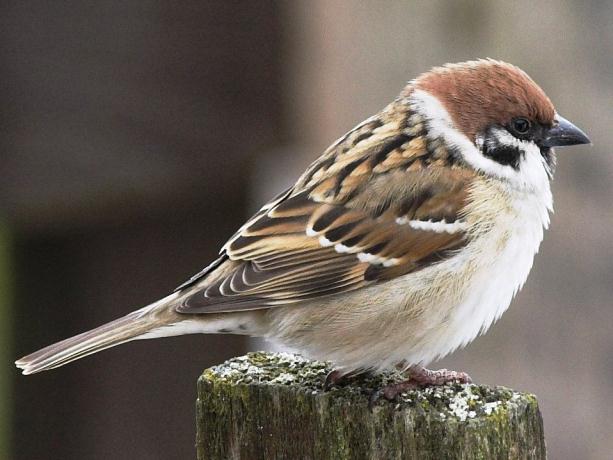 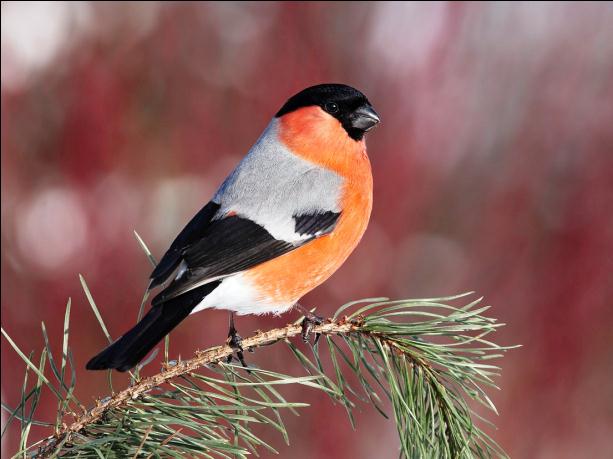 ЗАЯЦ
МЕДВЕДЬ
ЛИСИЦА
КОРОВА
СОБАКА
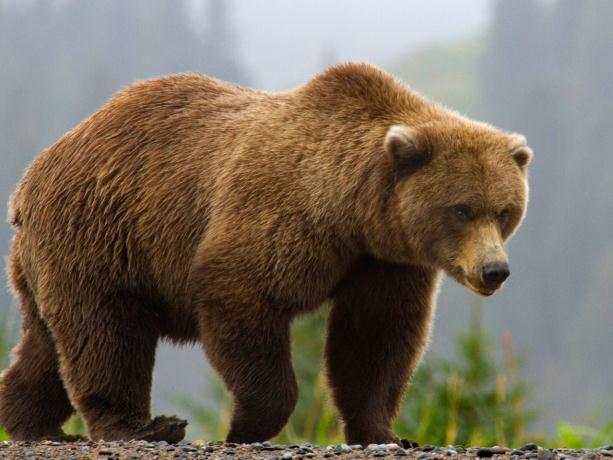 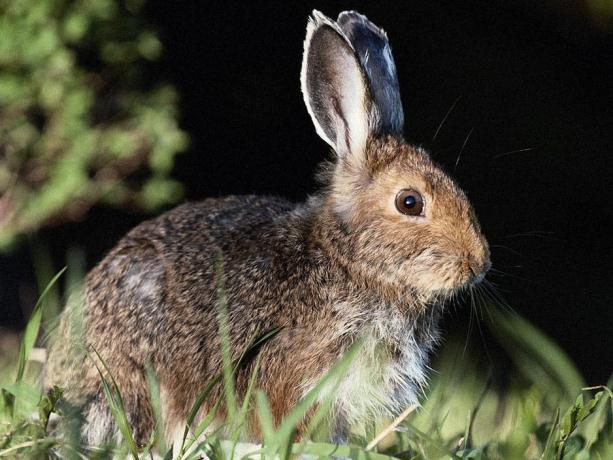 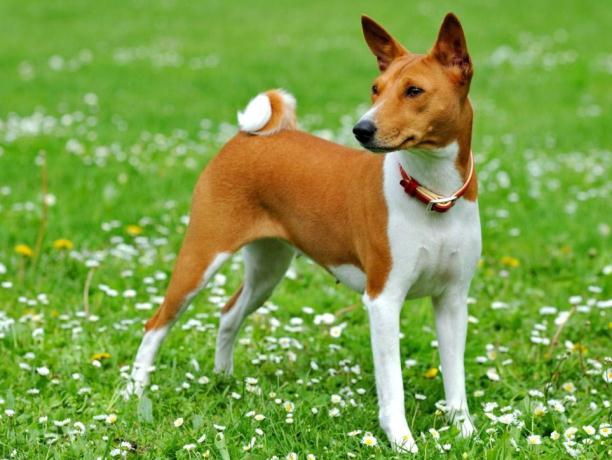 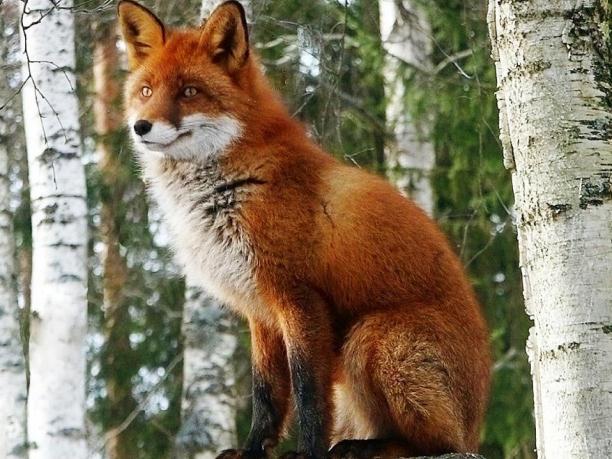 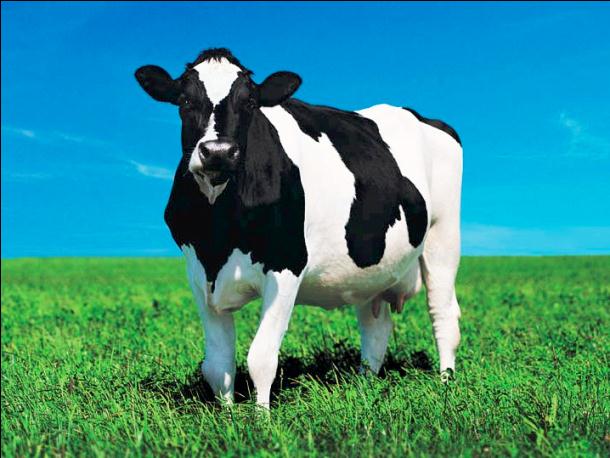 ПОМИДОР
КАПУСТА
МОРКОВЬ
ЯБЛОКО
АРБУЗ
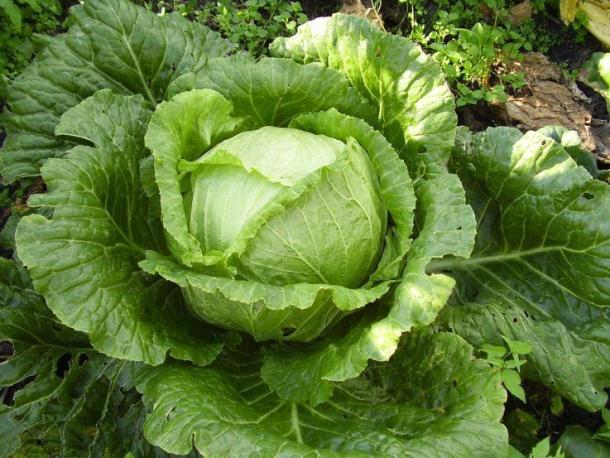 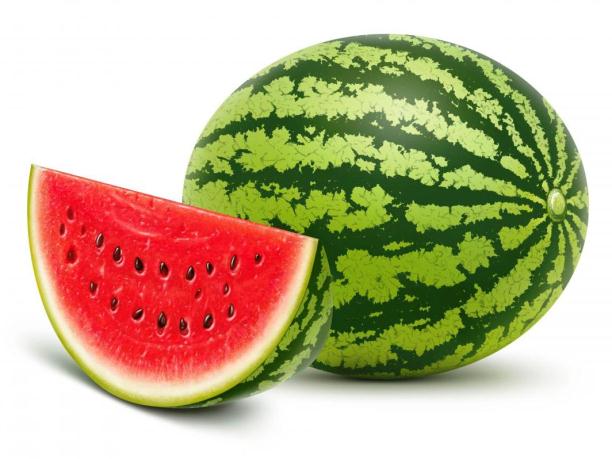 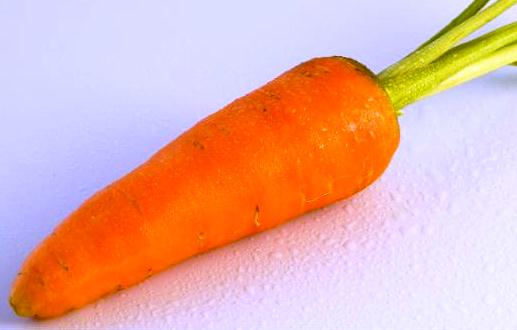 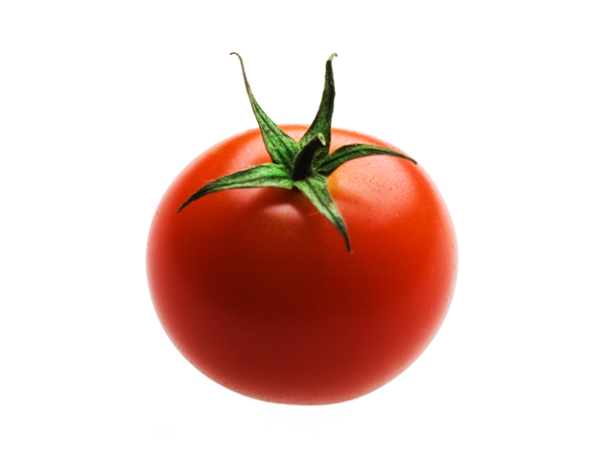 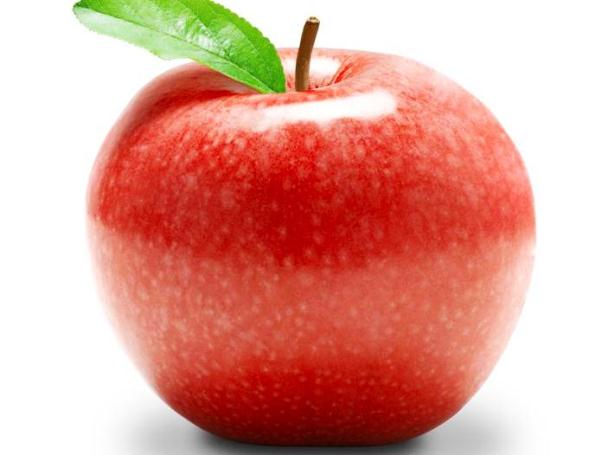 КАРАНДАШ
ПЕНАЛ
ПОРТФЕЛЬ
КЛАСС
АЛФАВИТ
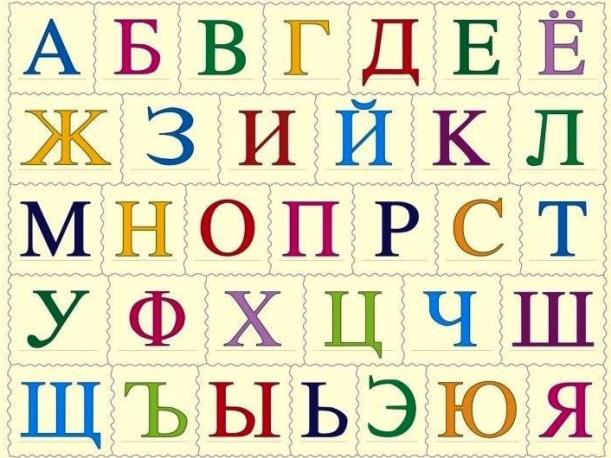 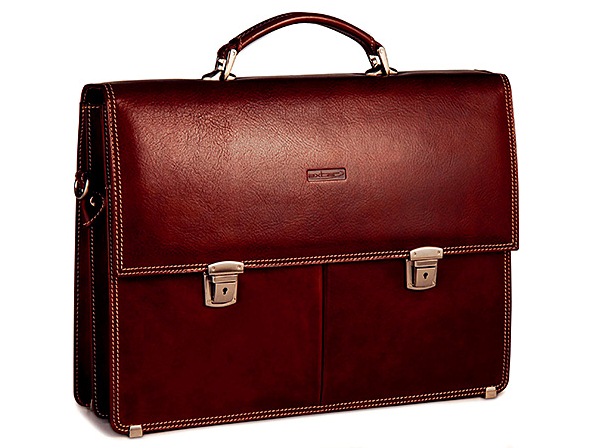 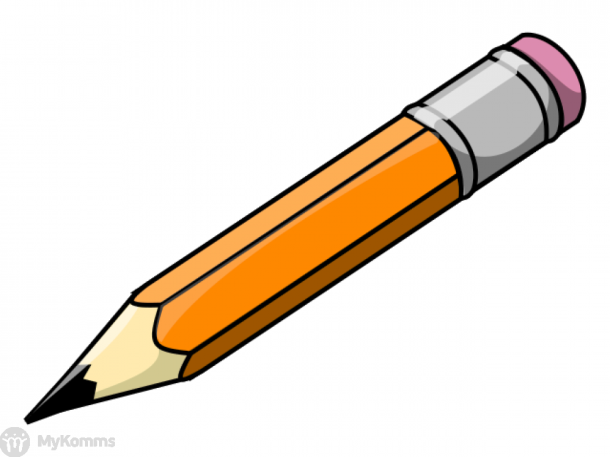 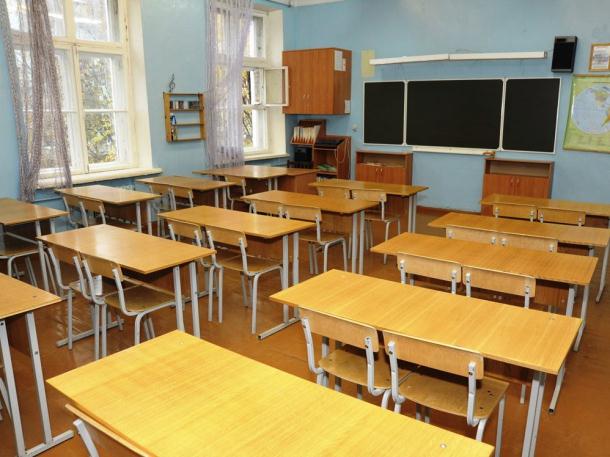 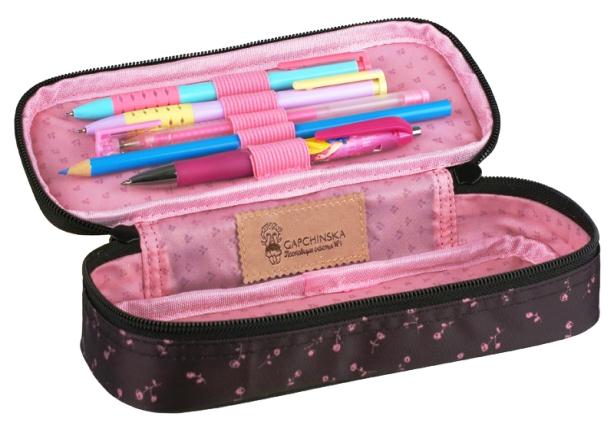